BILATERAL CONGENITAL 
TOXOPLASMOSIS MACULAR SCAR
Bilateral Congenital Toxoplasmosis Scar in the posterior pole, at a 16 years old female patient.
AUTHOR: LUCAS ZAGO RIBEIROUNIFESP / EPM
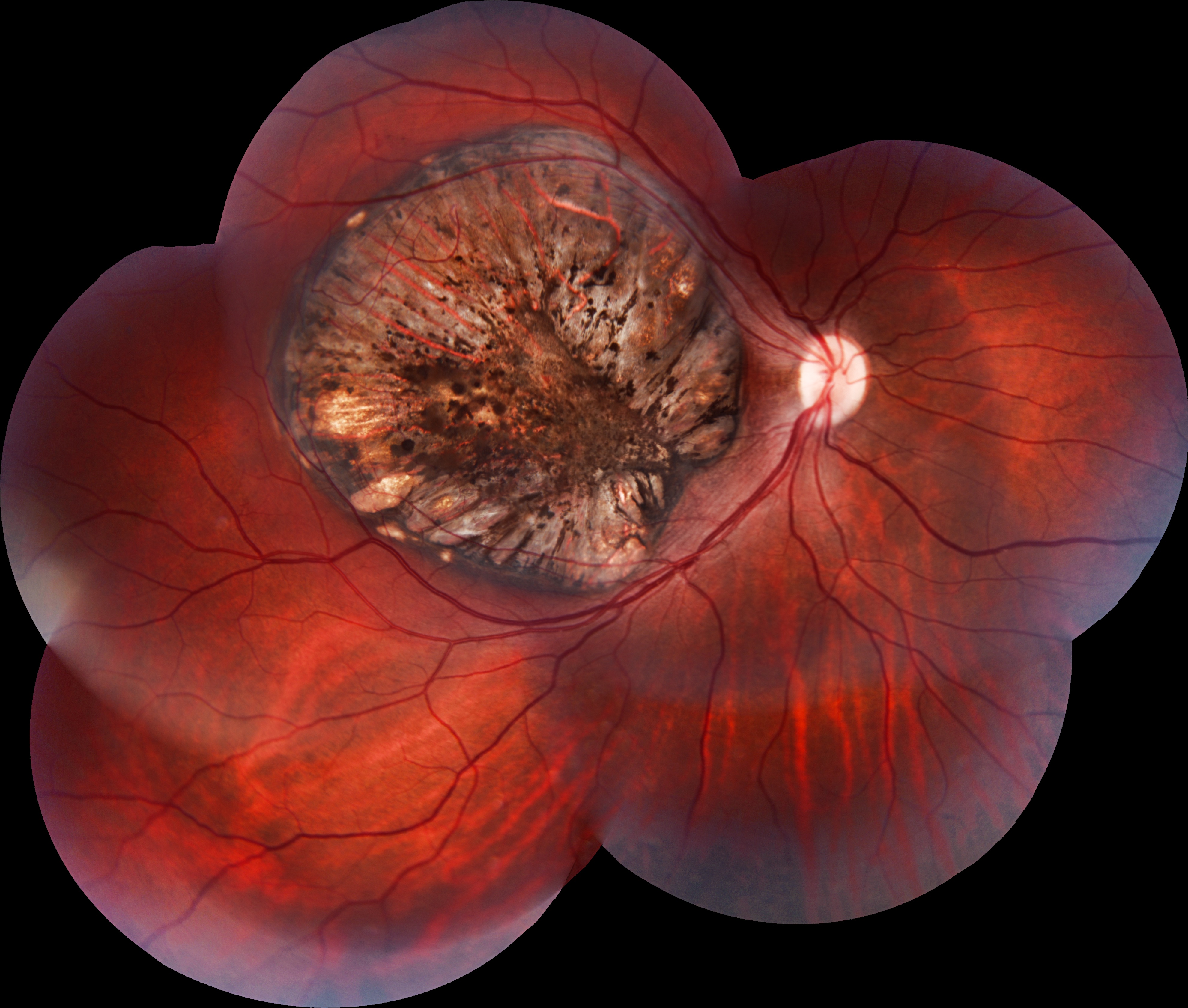 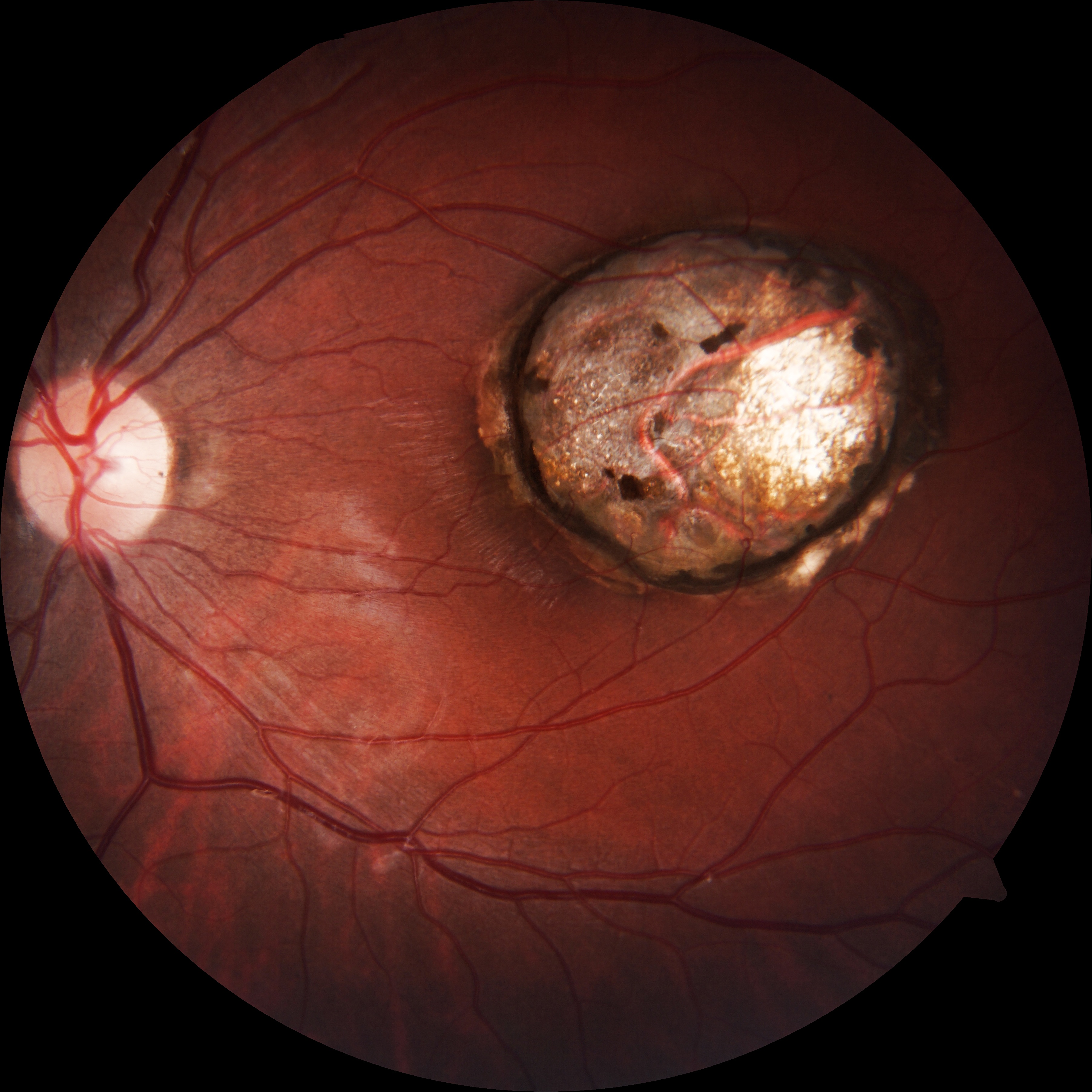